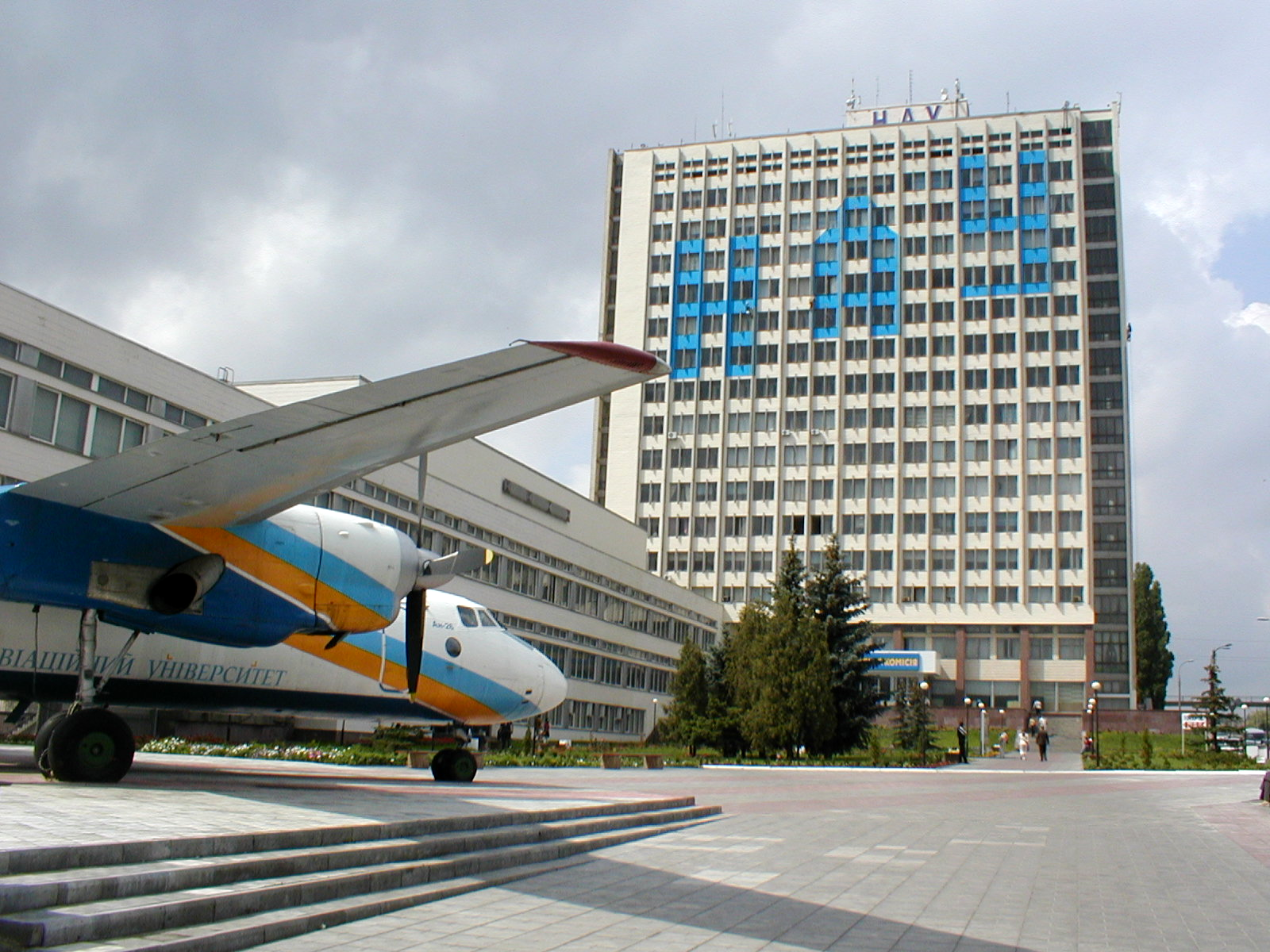 НАЦІОНАЛЬНИЙ АВІАЦІЙНИЙ УНІВЕРСИТЕТ
.
Актуальні питання розвитку сталого маркетингу для малих підприємств
Чернишова  Тая Валеріївна
Здобувач третього (освітньо-наукового) рівня вищої освіти
Кафедри маркетингу
Колесник Максим Віталійович
Доцент кафедри МЗЕДП
Кафедри маркетингу
.
.
.
.
.
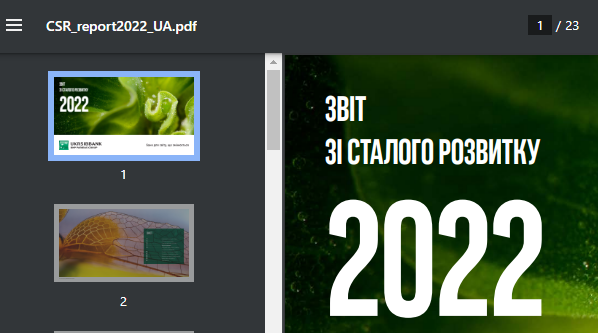 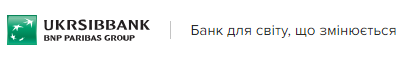 .
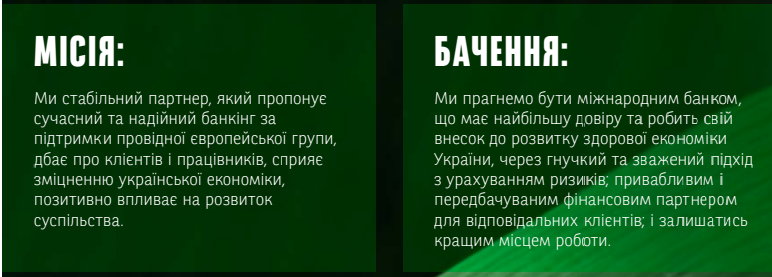 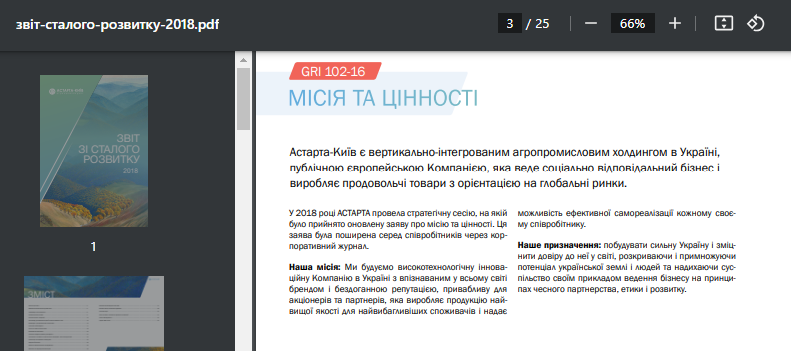 .
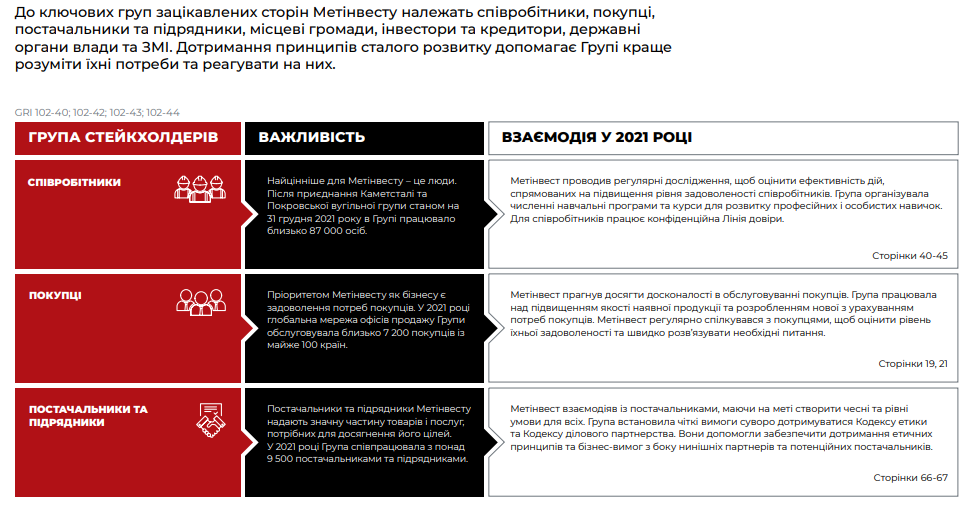 .
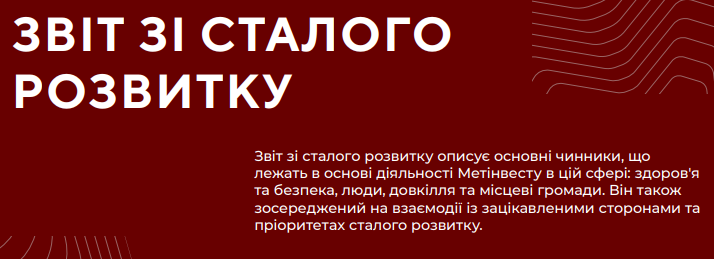 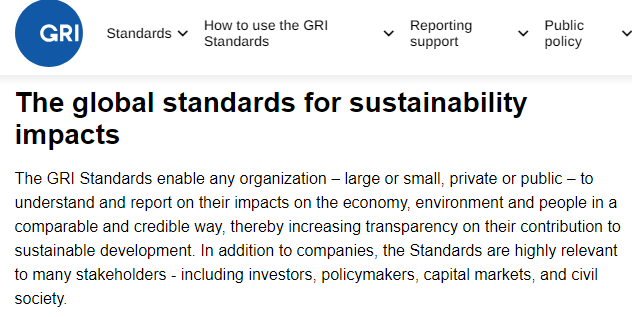 .
Понад 15 років ми впроваджуємо та розвиваємо корпоративну соціальну відповідальність в Україні. CSR Ukraine є національним партнером СSR Europe (Брюссель, Бельгія), та World Business Council on Sustainable Development (Женева, Швейцарія).
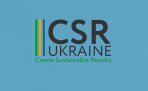 URL https://csr-ukraine.org/
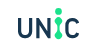 Про Мережу

Всеукраїнська Мережа Доброчесності і Комплаєнсу була створена у 2017 році за підтримки Ради бізнес-омбудсмена, ОЕСР та ЄБРР. Метою створення спільноти UNIC є популяризація доброчесного ведення бізнесу задля вдосконалення бізнес-середовища України. Спільнота практиків в різних сферах комплаєнсу та ESG для обміну глобальними викликами, знаннями, інструментами для вирішення нових проблем з недоброчесним бізнесом
URL: https://unic.org.ua/
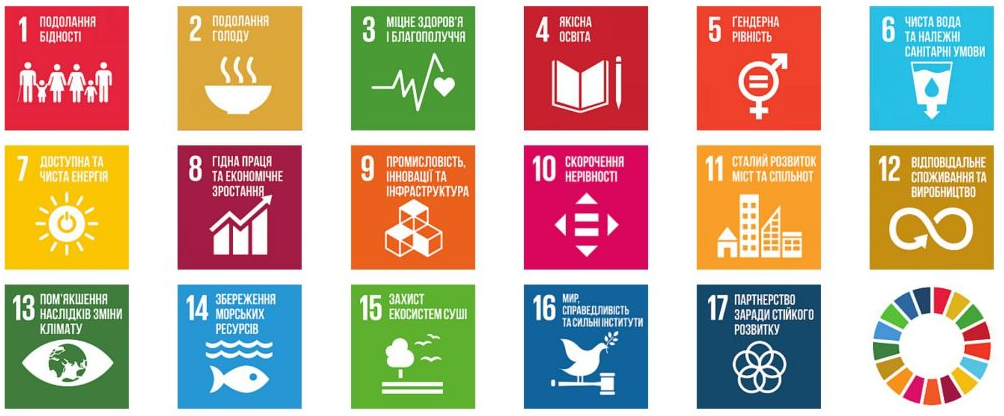 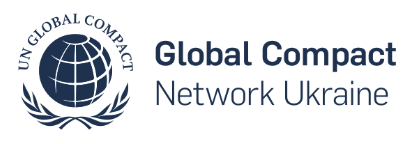 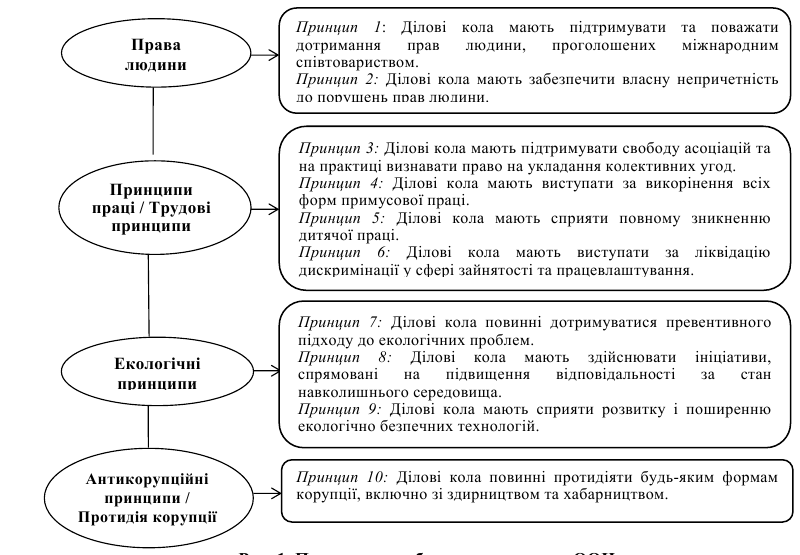 URL: https://globalcompact.org.ua/desjat-principiv-gd-oon/
.
.
Маркетинг-мікс - це набір контрольованих змінних, які фірма може використовувати для впливу на реакцію покупця»
Філіп Котлер
.
Варіації визначень компонентів маркетингового комплексу:
Набір контрольованих змінних 
Елементи маркетингу
Сфера прийняття рішень з маркетингу
Підфункції
тощо
Маркетинговий комплекс cоціально-відповідального маркетингу
 (автор Гладка Вікторія Олександрівна)
Еволюція маркетингового комплексу
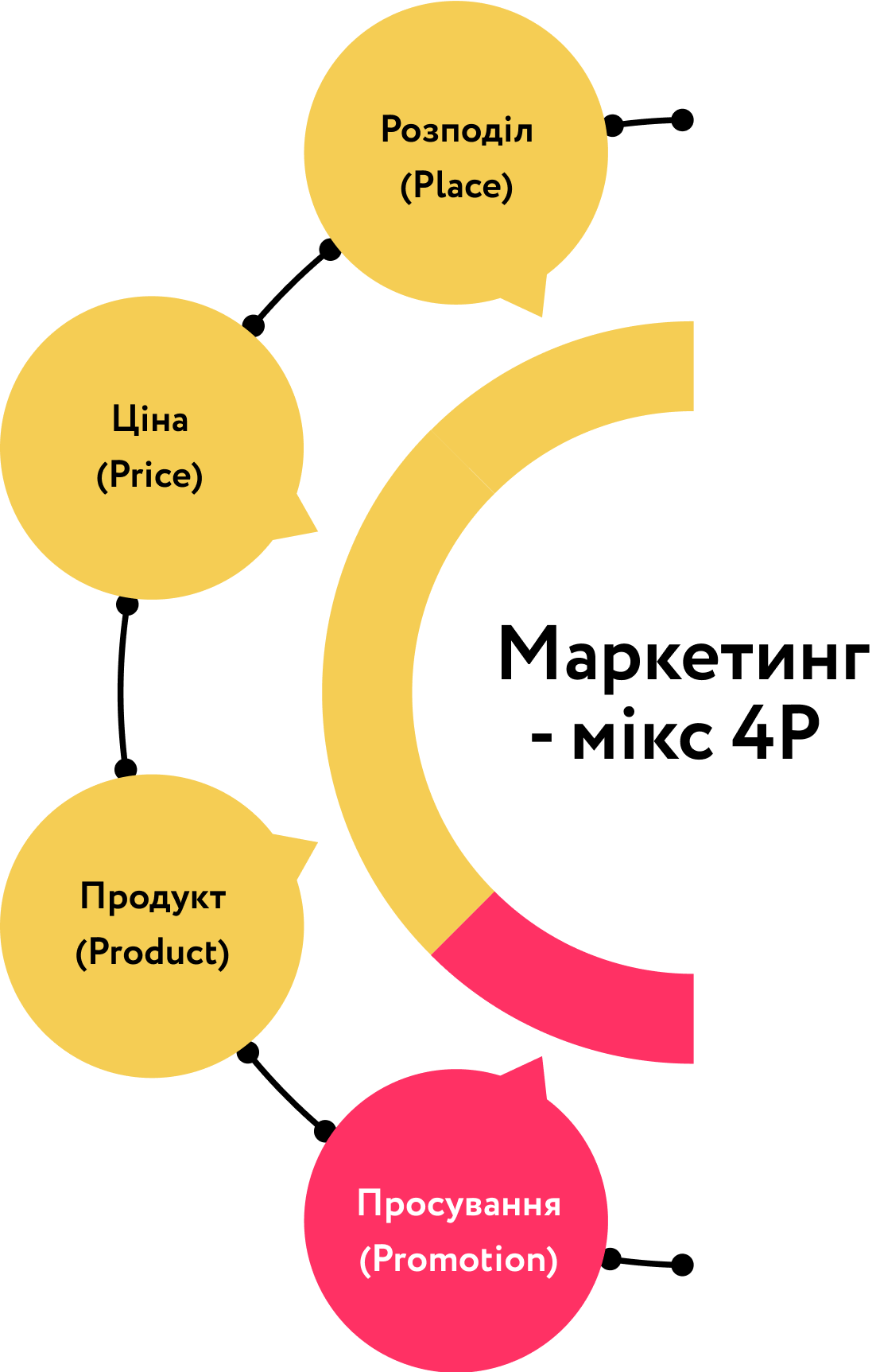 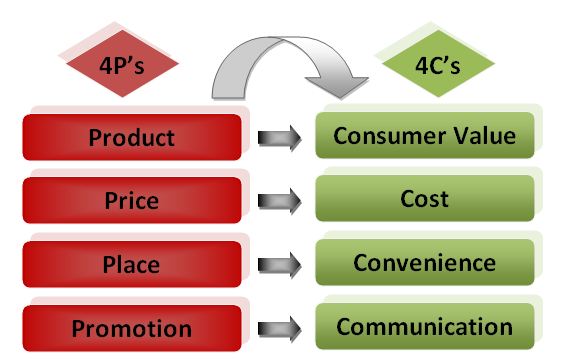 Люди
(people)
Фізичне середовище
(physical environment)
3P
Процес
(process)
Рис.2 Комплекс маркетингу 4C
Рис.1 Комплекс маркетингу 7p
Еволюція маркетингового комплексу
4S
Модель 4S : 
Scope + Site + Synergy + System

4S Scope (принаймні охоплюються чотири напрямки: стратегічні та операційні цілі електронної комерції; ідентифікація ринку та його потенціалу, клієнтів; стан розвитку бізнес-моделі до застосування цифрових технологій; стратегічні компетенції електронної комерції для бізнес-моделі) 
 Site (Web Site, інтерфейсом між компанією та клієнтом) 
Synergy (стосується інтеграції Веб-сайту з організаційними економічними процесами)

 System (стосується технології, технічних вимог та адміністрування Веб-сайтів)
Рис.2 Комплекс маркетингу 4S
«Остаточна теорія маркетинг-міксу: пропозиція для маркетологів та менеджерів»
Педро Мір та Тереза Садаба
На нашу думку, зазначені нові компоненти стосуються і базису системного розвитку відкритих інновацій МСП
Так, аспекти наведених компонентів релевантні, на нашу думку, за наступними характеристиками :
Довговічність
«Perdurable»
Патенти
«Patents»
«Довговічність»: окрім економічної цінності, компанія також повинна створювати соціальну цінність,  оскільки важливо вже не тільки те, скільки компанія заробляє, але й те, як вона це робить. Ця компонента відповідальна за соціальну відповідальності, яка набула форми корпоративної соціальної відповідальності, оскільки компанії мають досягають своїх економічних цілей та сприяють суспільному добробуту;
«Минуле часу»: результати дослідження історії успішних брендів підтверджують, що сприйняття спадщини бренду позитивно корелює з довірою до бренду та сприйняттям якості бренду;
«Популярність»: сприйняття бренду вступає в гру, коли ми говоримо про популярність бренду, цінність, яку споживач асоціює з цим брендом. Саме задоволені клієнти стають лояльними;
«Партнери»: відділи маркетингу дуже часто виступають у ролі менеджерів проектів, оскільки вони інтегрують різні дії, роботи та результати від інших агентів, тому партнери мають бути частиною маркетингового комплексу;
«Патенти»: для того, щоб організація була успішною, вона повинна вміти управляти своїми знаннями (кодифікованими, задокументованими, легко відтворюваними та такими, що розповсюджувані), а самі патентні рішення є стратегічними і надають компанії три різні конкурентні переваги: привласнення прибутку, альянси та захист інновацій і стратегічної позиції підприємства в економічній конкуренції.
Партнери
«Partners»
Популярність «Popularity»
Минуле часу
«Past of Time»,
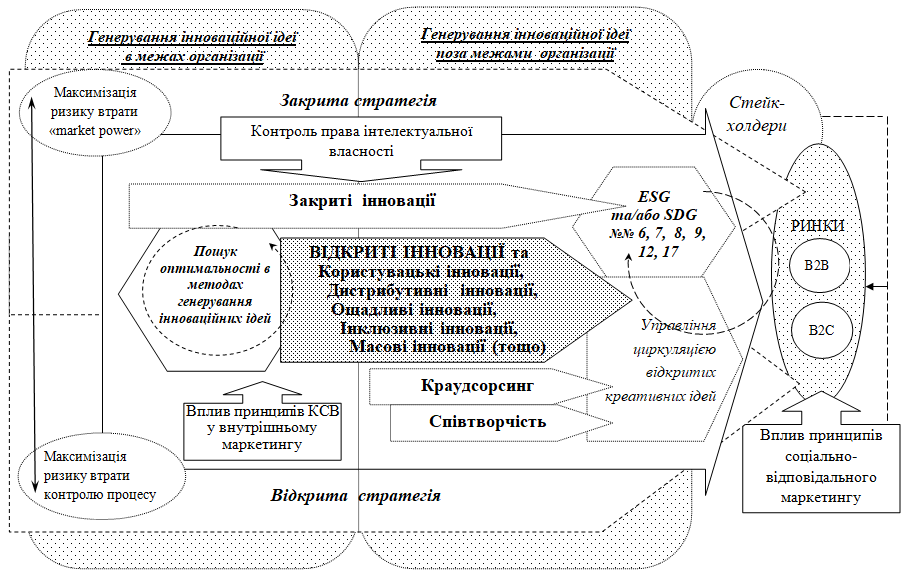 Модель тріангуляції розвитку відкритих інновацій в призмі  сучасного маркетингового комплексу МСП, де «NofPs» означає нові (або модифіковані) компоненти маркетингового комплексу
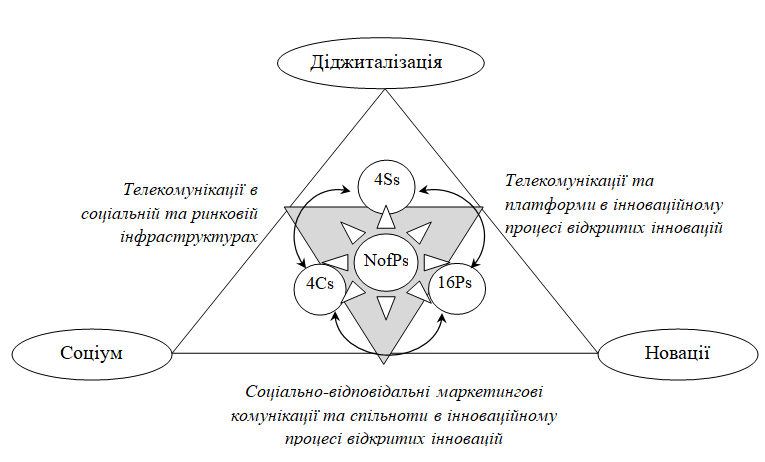 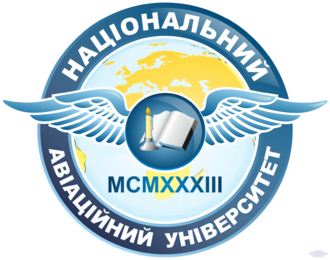 Дякую за увагу!